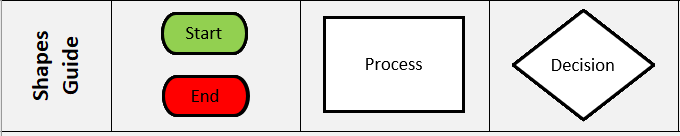 Use this shape to start and end your process
This shape represents a decision point
You must answer yes or No
Add this sign to process that are difficult or causing pain (Pain points)
This shape represents a process
Give info on GoodRx- Libre 2/3 sensors and out-of-pocket costs
Process 1
CDE provides education
Consider CGM
= pain point
Would pt benefit from CGM?
Do they want CGM?
YES
NO
Does pt have insurance?
On insulin?
Patient seen by physician in diabetes clinic
YES
YES
NO
NO
Give info on GoodRx- Libre 2/3 sensors and out-of-pocket costs
Initiate application on Parachute
No CGM prescribed
No CGM prescribed
OR
CGM approved and delivered to pt’s home
CDE provides education
Follow-up with parachute application, make changes as requested
Request denied
Process 2
= changed step
Taylor reaches out to pts who did not answer one more time
Leaves voicemail
NO
Did patient answer?
Kathryn screens all pts and sends list to Taylor 1 week in advance
Taylor/Dominique calls patient 4 days before appt.
Patient has upcoming telehealth visit
YES
Is patient new to uploading?
Taylor sends email with uploading info and request a MPM msg with upload sign on
YES
NO
Taylor discusses uploading, sends any necessary resources, and takes down Dexcom Share Code, login information, etc.
MA contacts pt prior to visit to retrieve work-up and blood sugar readings and ensure pt has visit info
Taylor/ Dominique calls pt day before visit to upload devices and send info to provider
Patient has scheduled telehealth visit with provider
Future PUMP/CGM Process with Cecelia
What happens if pt doesn’t answer call?
Pt rescheduled for in-person visit
= steps needs to be clarified
NO
If patient unable to upload before telehealth visit –MD will recommend Cecelia during visit
Did pt consent to Cecelia?
Kathryn sends pt forms to Cecelia CDEs
Cecelia CDE reaches out to pt before appt ?? days in advance.
Patient has upcoming telehealth visit
Kathryn compiles list for Taylor 1 week in advance
YES
Is patient new to uploading?
Cecelia CDE provides information to pt about uploading
MD or RN calls patient with recommendations made by provider.
YES
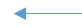 NO
Patient upload sent to provider and procedure visit scheduled
Is Cecelia reaching out retrieving all CGM readings after initial call? Or does RN/MA need to reach out again?
How does Cecelia send form to us? Who enters in into EHR?
MA contacts pt prior to visit to retrieve work-up and blood sugar readings and ensure pt has visit info
Cecelia CDE retrieves upload information for visit
Pt returns to process in which MA records recent BG readings
Future GLUCOMETER Process with Cecelia
What happens if pt doesn’t answer call?
= steps needs to be clarified
NO
MAs discusses Cecelia and their ability to aid in GLUCOMETER download prior to visit
Did pt consent to Cecelia?
Kathryn sends pt forms to Cecelia CDEs
Cecelia CDE reaches out to pt before appt ?? days in advance.
Patient has upcoming telehealth visit
MA or ??? reaches out to patient ??? days prior to visit
YES
Is patient new to uploading?
Cecelia CDE provides information to pt about uploading
YES
NO
Patient has scheduled telehealth visit with
Is Cecelia reaching out retrieving all CGM readings after initial call? Or does RN/MA need to reach out again?
How does Cecelia send form to us? Who enters in into EHR?
MA contacts pt prior to visit to retrieve work-up and ensure pt has visit info
Cecelia CDE retrieves upload information for visit